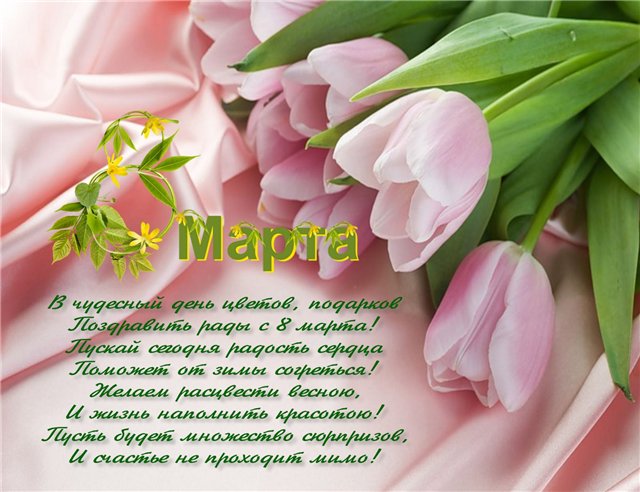 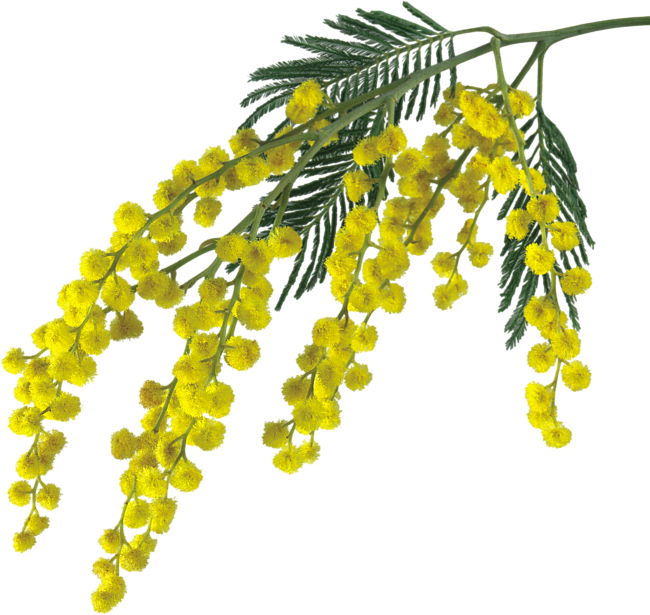 8 МАРТА
ПРАЗДНИК ВЕСНЫ
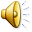 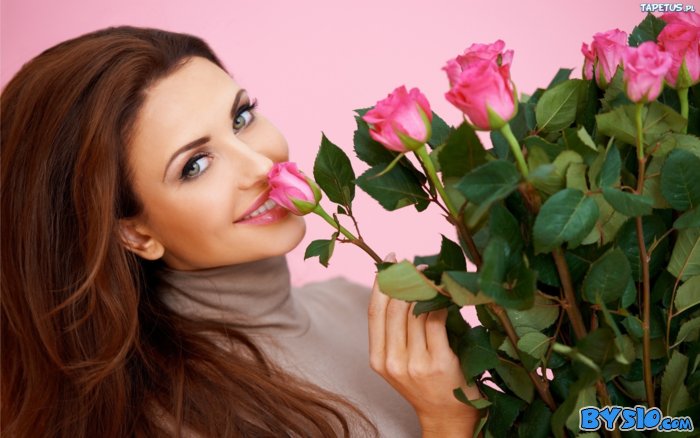 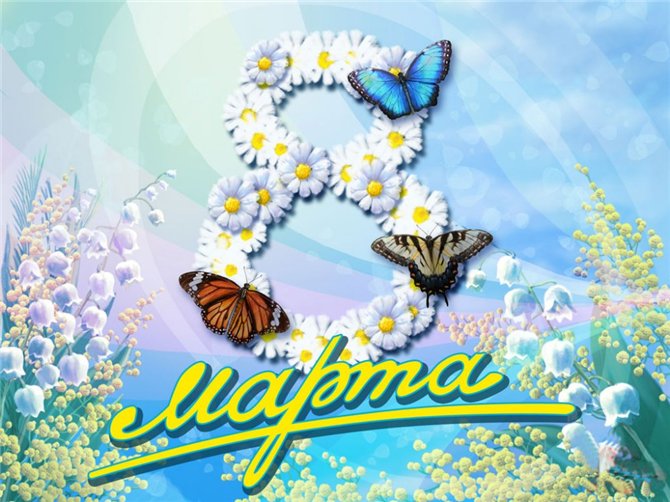 С ПРАЗДНИКОМ!
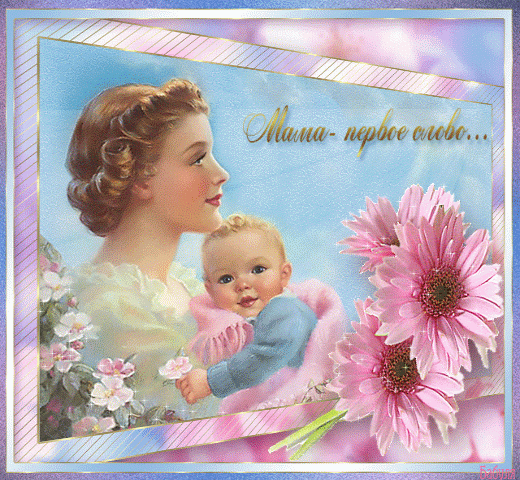 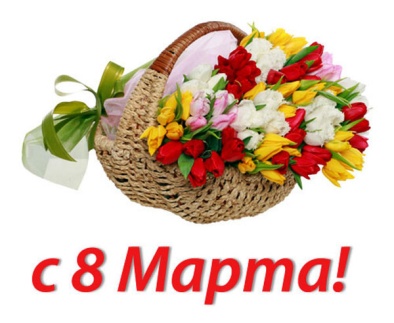 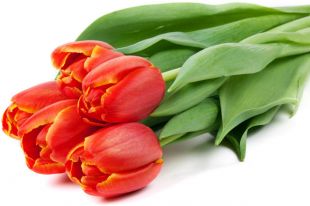 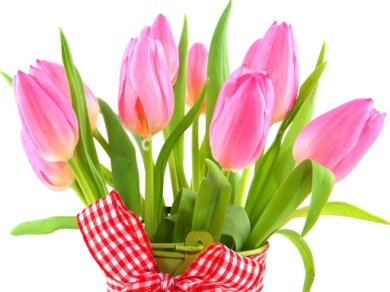 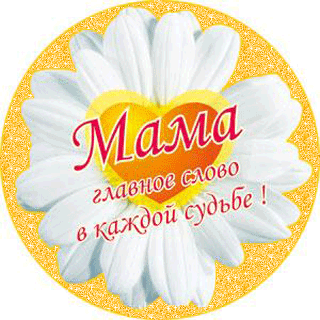 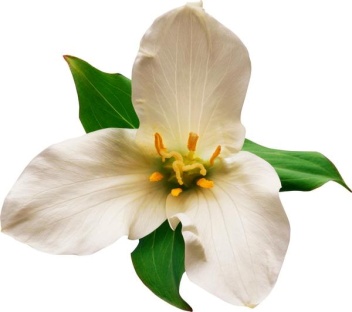 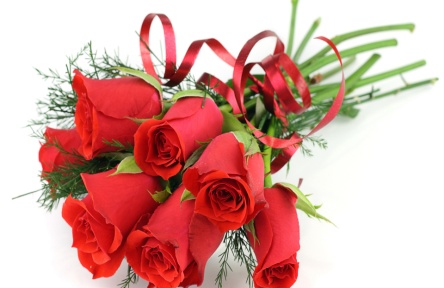 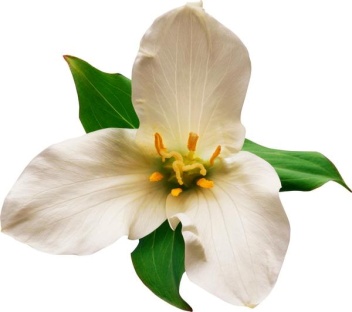 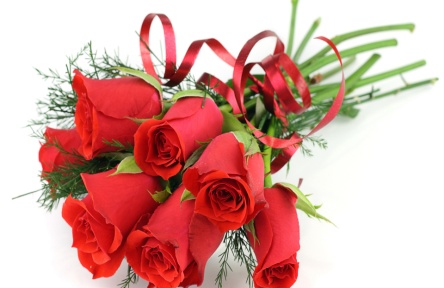 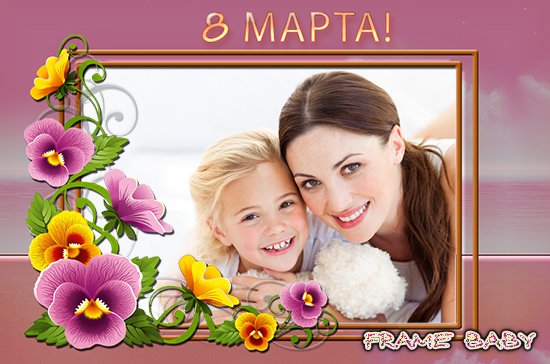 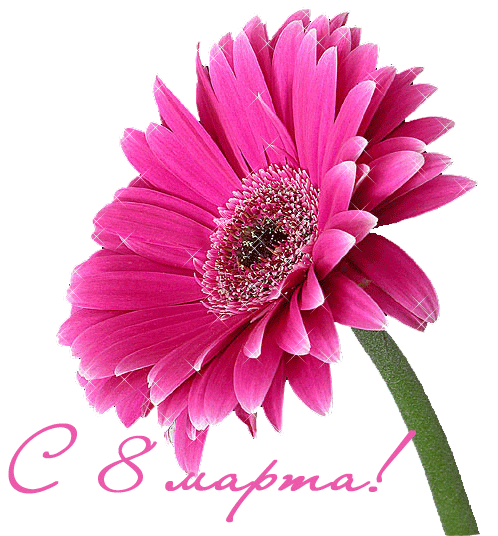 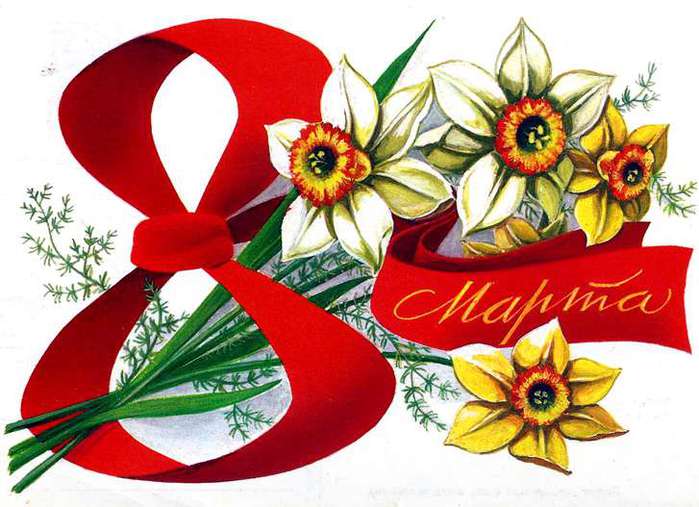 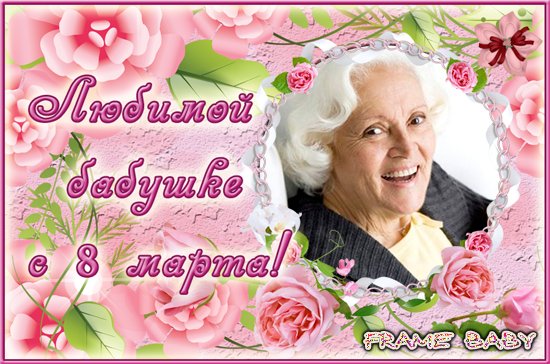 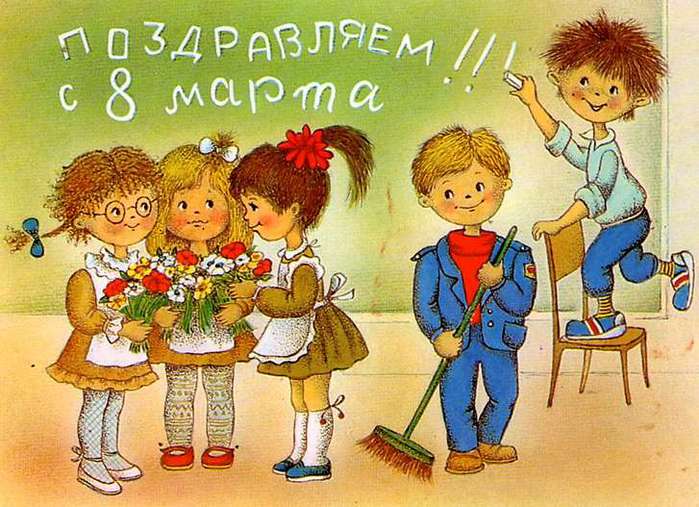 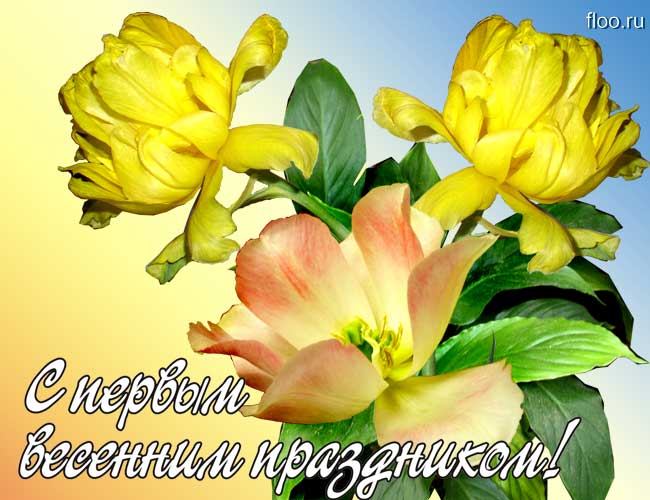 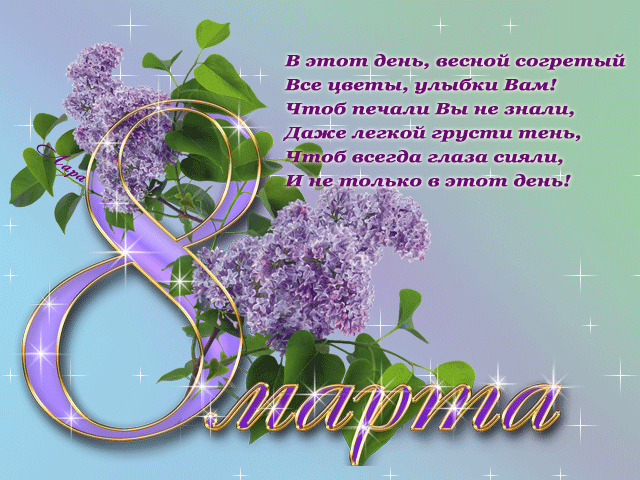 ПОЗДРАВЛЯЕМ ДОРОГИХ МАМ И БАБУШЕК
С ПРАЗДНИКОМ ВЕСНЫ
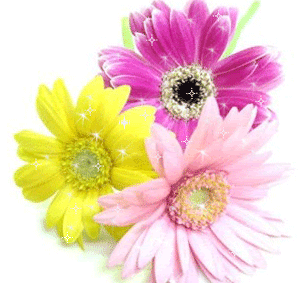 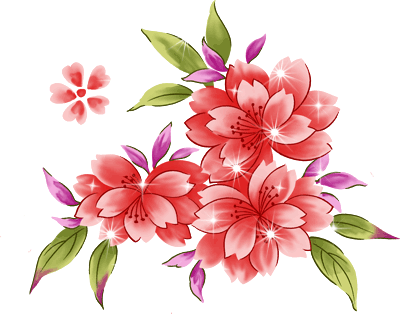 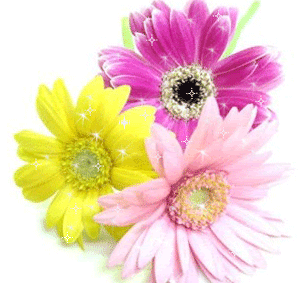 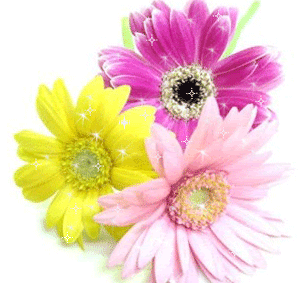 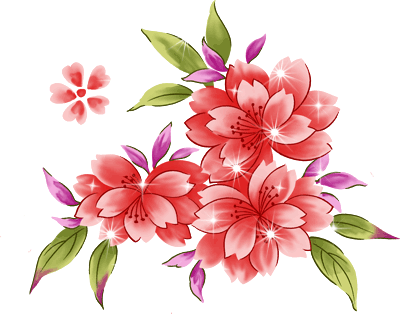 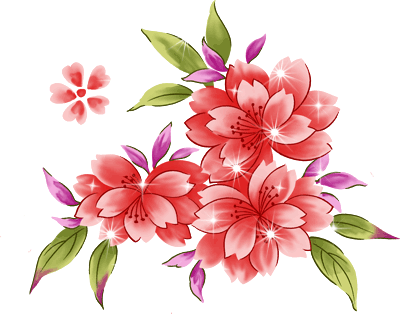 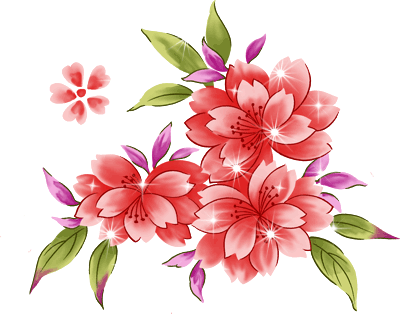